December 2020
Protection of QoS periods
Date: 2020-12-01
Authors:
Slide 1
Nitin,et.al., HPE
December 2020
Introduction: Current Discussions for Next Generation QoS in TGbe
Efforts for QoS enhancement in TGbe are focused on traffic types that have specific requirements for reliability w.r.t. ultra-low latency, jitter, burstiness, throughput, etc. and have negotiated QoS requirements between the communicating devices
Called as high-priority (HP) traffic in this document
Traffic related to new latency-sensitive applications like AR/VR, gaming, industrial automation, robotics, connected home, etc. are expected to have varying degrees of these QoS requirements
Slide 2
Nitin,et.al., HPE
December 2020
Introduction: Current Discussions for Next Generation QoS in TGbe (contd.)
Current proposals before TGbe:
Doc 1350/r0 introduces the idea of protected periods for latency-sensitive reliable services
Doc 1046/r8 proposes establishing Restricted Service Periods for both AP-STA and P2P links and provide support for using it for certain TID(s) 
Other discussions can be largely categorized under:
Classification/Identification of the new traffic type/s
QoS negotiation for the traffic with peer node
Scheduling traffic using new traffic identifiers or access categories
Slide 3
Nitin,et.al., HPE
December 2020
Limitations
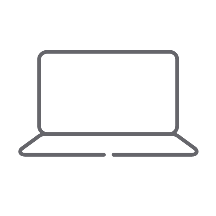 Non-EHT STA
The QoS negotiation and scheduling proposals focus on EHT-only deployments (BSS), while leaving coordination with (and protection from) legacy stations out of the scope of discussion.
This would have adverse effects in real-life. For example:
An EHT deployment that negotiates a protected period for HP traffic (e.g. using Restricted Service Period) may still be adversely affected by non-HP traffic from legacy devices.
An EHT deployment with MLD AP and MLD STA devices can pool the HP traffic on a separate link (e.g.: using TID-to-link mapping). However, legacy devices may connect on the link for HP traffic and may interfere and reduce the QoS benefits.
Legacy devices may not honor these mechanisms and may transmit at any time.
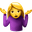 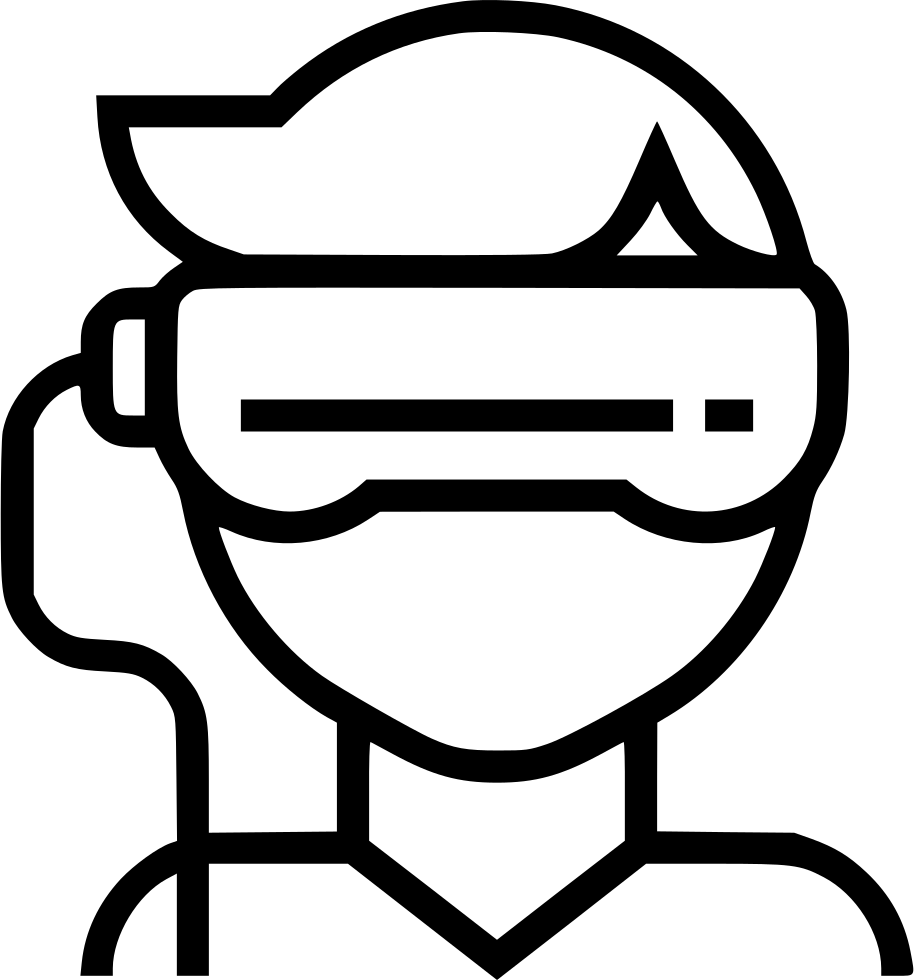 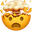 EHT STA
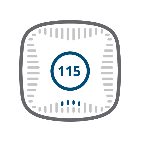 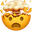 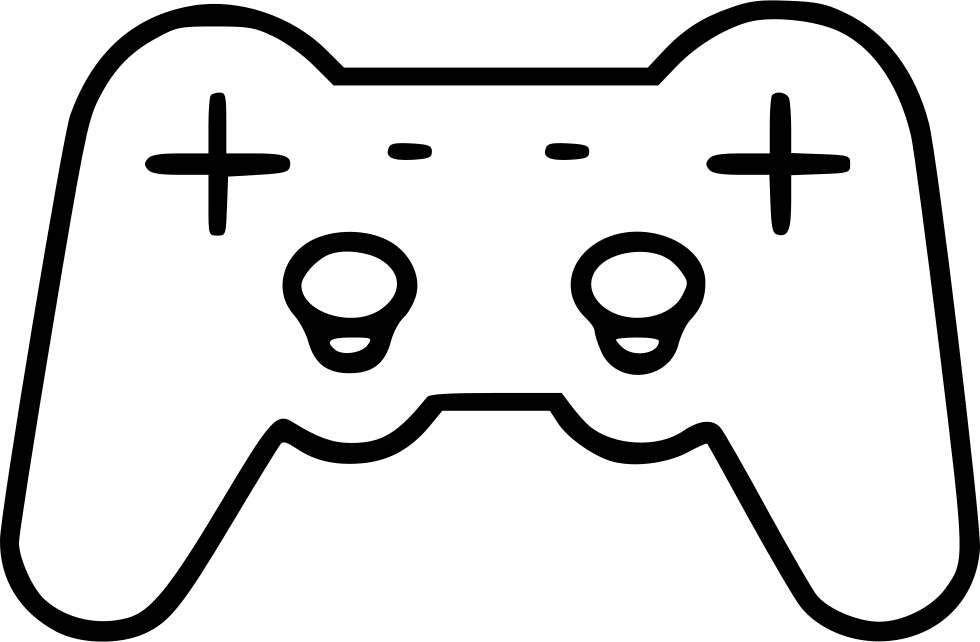 EHT AP
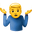 EHT STA
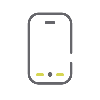 BSS
Non-EHT STA
Slide 4
Nitin,et.al., HPE
December 2020
Limitations (continued)
Concerns equally apply to managed and unmanaged OBSS networks.
Without proper protection of the reserved periods, these limitations may poorly impact QoS-sensitive operations.
Slide 5
Nitin,et.al., HPE
December 2020
Constraints for Solution
Have minimal operational overhead; should be extensible as per the size of each BSS.
Should be implemented in the MAC layer so that the shared channel is accessible for a given kind of traffic (HP or non-HP) by all the APs.
Possible extensibility for similar issues for QoS arising due to OBSS devices.
Future-proofing for 11be R2.
Protection against lower priority traffic (voice, video, and lower ACs) in the BSS would allow HP traffic to be more reliable in reserved periods with temporarily reduced contention.
Slide 6
Nitin,et.al., HPE
December 2020
Proposed Solution: Low Priority Network Allocation Vector (LP-NAV)
Introduction of a new MAC Control frame – a TBD frame – that includes a Low Priority Network Allocation Vector (LP-NAV) field. 
Reserved period for HP traffic is initiated when AP transmits the TBD frame
The LP-NAV field is to be used by the AP and non-AP stations in the channel for their virtual carrier sense mechanism as follows:
All EHT stations that have only non-HP traffic to transmit:
Defer accessing the channel for the duration reported in the LP-NAV
Set the NAV for the non-HP traffic categories (or extend if already set by a prior frame like CTS, etc.)
All EHT stations that have HP-traffic and may/may not have non-HP traffic:
Defer accessing the channel for the duration reported in the LP-NAV only for the non-HP traffic
Continue to access the channel for the HP traffic 
Reset the NAV for the HP traffic categories if a frame (like CTS, etc.) preceded the TBD frame and had set the NAV
All legacy devices (802.11ax and earlier):
Same as (1) in case the TBD frame can be recognized by these devices by the legacy preamble
The LP-NAV in the Duration field of TBD frame is same as in general dot11 MAC header and can be interpreted if FCS-check succeeds
Slide 7
Nitin,et.al., HPE
December 2020
Proposed Solution (Continued)
An example Operation with the TBD frame in a BSS: 
STAs 1, 2, 3 and 4 are associated to AP-1 
Only AP-1, STA-1 and STA-3 have HP traffic queued for transmission
All devices are EHT-capable, except STA-4
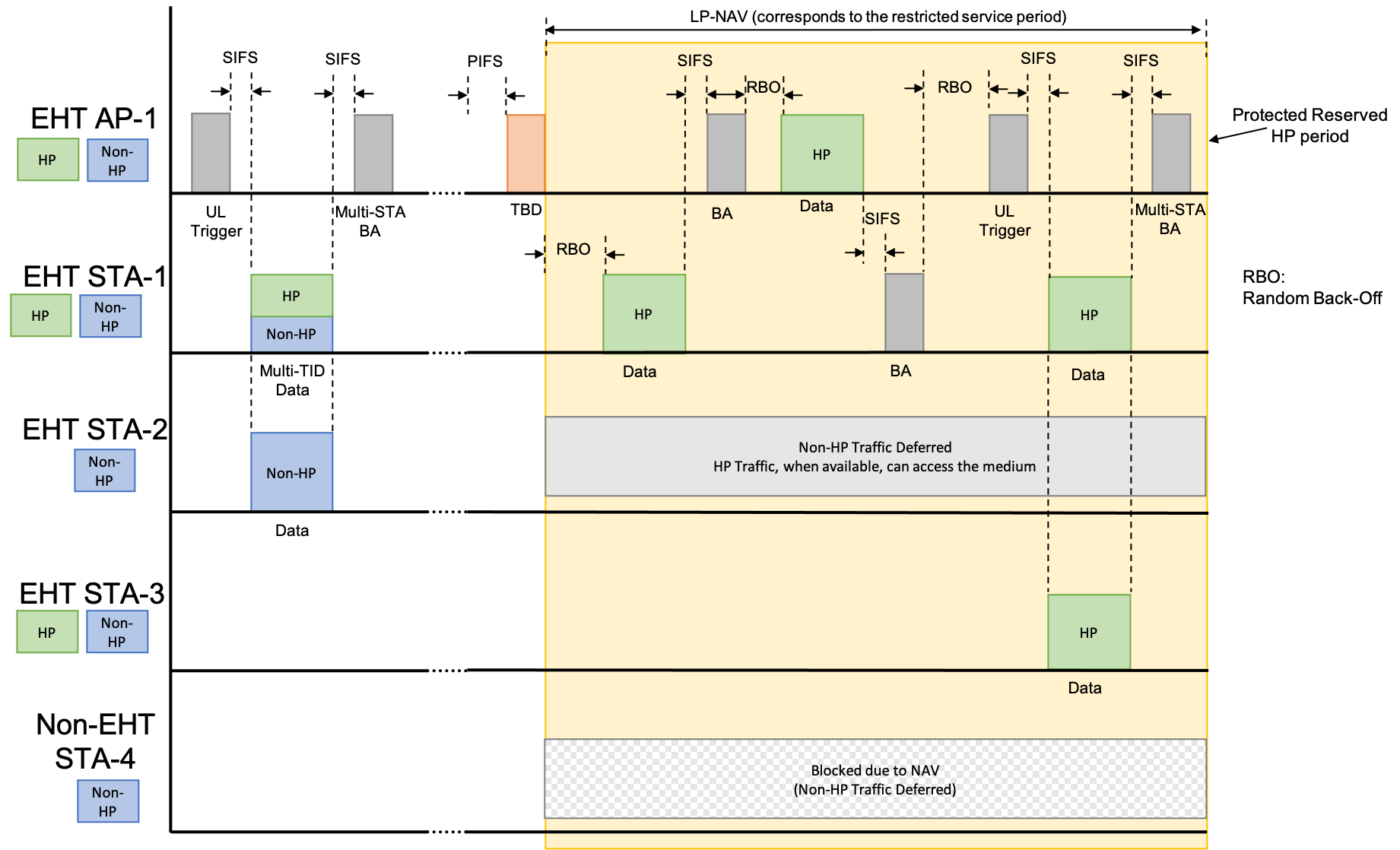 Slide 8
Nitin,et.al., HPE
December 2020
Proposed Solution (continued)
Characteristics:
Using an unsolicited CTS (e.g.: sent to self) instead of the TBD frame at the start of the protected period may not suffice; the clients may not be able to do unscheduled (EDCA-based) channel access for transmissions since their NAV would be set.
The protection mechanism (using LP-NAV for HP traffic) on the other hand can accompany unscheduled (EDCA-based) as well as scheduled (trigger-based) channel access
Unscheduled (EDCA-based) channel access:
LP-NAV can be simply set for non-HP traffic (using a TBD control frame) while HP-traffic queues continue to access channel as before.
Scheduled (trigger-based) channel access:
TBD control frame can be followed by a trigger frame that triggers MU or SU transmission – if preferred, within SIFS
Mixed channel access:
The LP-NAV can be set such that it covers the duration or scheduled access and then leave some time for unscheduled access
Proposed solution provides real protection at MAC level for the low-latency traffic in the protected periods
Slide 9
Nitin,et.al., HPE
December 2020
Proposed Solution (continued)
Characteristics (continued):
An AP sends the TBD frame at the start of a predetermined and/or pre-negotiated scheduled protected period.
All EHT stations honor the LP-NAV duration on the channel that carries the TBD frame.
Ensures that the HP traffic will not compete with non-HP traffic for channel access.
The TBD frame should have preferred access to the channel since it triggers the start of a reserved period.
Transmitted after PIFS; same priority as that of a beacon frame.
The TBD frame can also contain a protected period ID or a bitmap of AIDs in order to indicate which devices can be allowed to have access to the channel for their HP-traffic.
Tie-in with the Restricted Service Period mechanism to set up the time-period.
Slide 10
Nitin,et.al., HPE
December 2020
Proposed Solution (continued)
Characteristics (continued):
During the protected period, AP can perform SU/MU with the non-AP stations on either UL or DL or both directions for their HP-traffic.
Can bound the LP-NAV by a maximum value, and a maximum frequency with which it can be set/updated by an AP.
Protect against adverse effects on non-HP traffic due to over-reservation for protected periods.
Can be extensible to OBSS devices in R2 of 802.11be.
Slide 11
Nitin,et.al., HPE
December 2020
Interference with protected reserved periods
Stations coming out of power-save state:
Stations in power-save mode (low power state, off-channel, etc.) will not be able to receive the TBD frame.
They may come out of power-save mode during a reserved HP-period and will either transmit a PS-Poll or a QoS-Null Data frame w/ PM=0.
If not handled properly, these stations may end up interfering with the protected reserved period.
In such cases, instead of transmitting an ACK for the QoS-Null Data or PS-Poll frame, AP transmits the TBD frame once again but with a LP-NAV duration reduced by the time elapsed since the original TBD frame was transmitted.
If the channel access (EDCA) parameters for HP frames are more aggressive than the parameters for PS-Poll/QoS-Null Data frames, this condition may be less probable
Slide 12
Nitin,et.al., HPE
December 2020
Extension to OBSS deployments
The approach of setting the LP-NAV for certain traffic categories at the MAC level can be extended to OBSS devices that can interfere with the protected periods for latency-sensitive HP traffic.
Solution can be extended to OBSS-related problems for latency-sensitive traffic in R2.
When on AP transmits the TBD frame to set the LP-NAV for a certain duration, other APs can also coordinate and leverage the reserved protected frame.
Allows for extension of protection when protected periods are coordinated across APs in an ESS.
Slide 13
Nitin,et.al., HPE
December 2020
Example of OBSS Operation with the TBD Frame
Operation with TBD frame in an OBSS scenario:
STAs 1 and 2 are associated to AP-1 
STAs 3 and 4 are associated to AP-2
Only AP-1, STA-1 and STA-3 have HP traffic queued for transmission
All APs and STAs are EHT-capable
Any non-EHT STAs in OBSS will still not access the channel due to LP-NAV blocking non-HP traffic
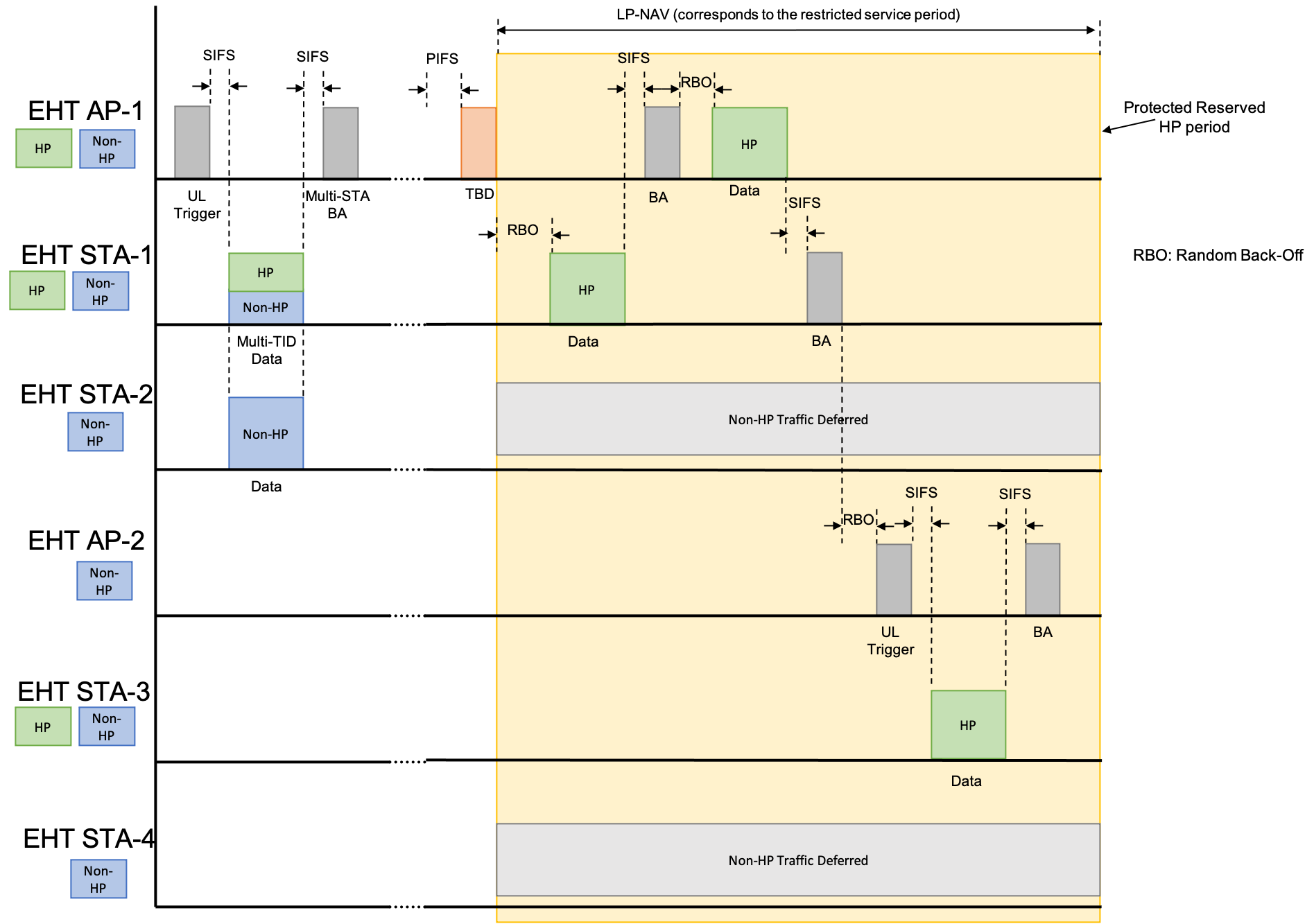 Slide 14
Nitin,et.al., HPE
December 2020
Benefits of the new TBD frame and LP-NAV duration
Protection for HP traffic on EHT devices against legacy devices.
Legacy clients may not interpret the restricted service period(s) advertised in the beacons and violate them.
Setting the LP-NAV restricts legacy devices from accessing the channel during these periods; thus protecting against non-HP traffic from these clients.
Enhanced protection for HP traffic on EHT devices against other EHT devices.
The restricted service period remains protected even if the advertisements in the beacon are somehow missed by the other EHT client devices that are not part of the negotiation.
Allowing unscheduled access for EHT clients that are subscribed to the restricted service period.
Using a new TBD frame (as against CTS2S, for example) allows unscheduled (EDCA-based) channel access by such EHT clients.
Extends restricted service periods beyond trigger-based channel access.
Slide 15
Nitin,et.al., HPE
December 2020
Summary
The introduction of the High Priority Epoch frame to tie a set of ACs/TIDs to a specific NAV in order to ensure reduced channel contention for the High Priority data transmissions.
Slide 16
Nitin,et.al., HPE